Η Ρίτσα η λαμπρίτσα.
Κείμενο : 
Ευθυμία Σερλέτη
Διδακτική-ψηφιακή αξιοποίηση:
Ειρήνη Τσιαβέ
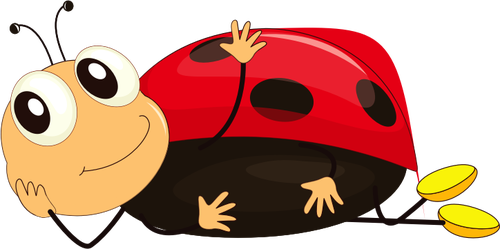 Η Ρίτσα η λαμπρίτσα είναι μια  
πασχαλίτσα. Κι είναι σαν ζωγραφιά
με τα πλουμιστά φτερά,
τα κόκκινα και τα μαυριδερά.
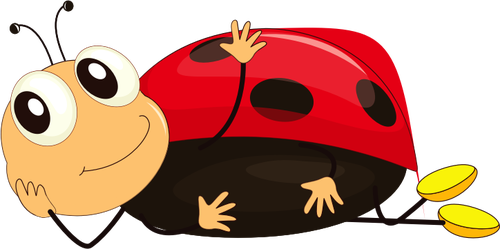 Κρίμα στους αγρούς μόνο να ζω.  
Κάτι πρέπει να σκεφτώ, απ’ την αφάνεια να βγω!!
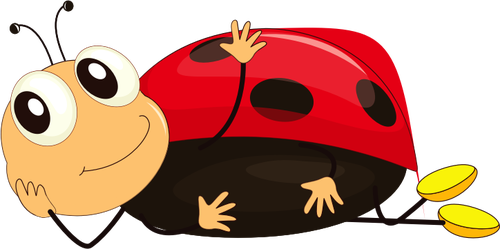 Άνοιξε μιαν ημέρα τα φτερά και πέταξε μακριά.
 Έφτασε σε μια πολιτεία με σπίτια ψηλά …
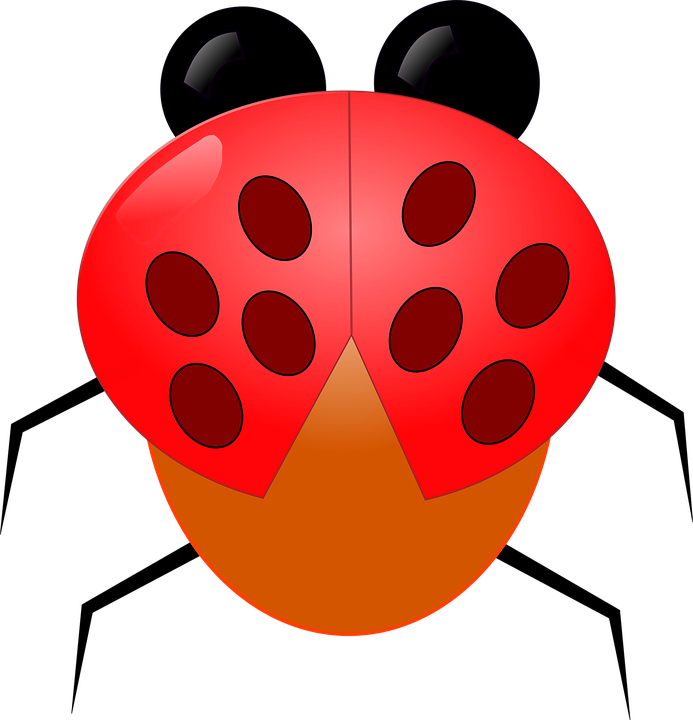 και με παιδιά που τα πρόσωπά τους ήταν σκυθρωπά…...
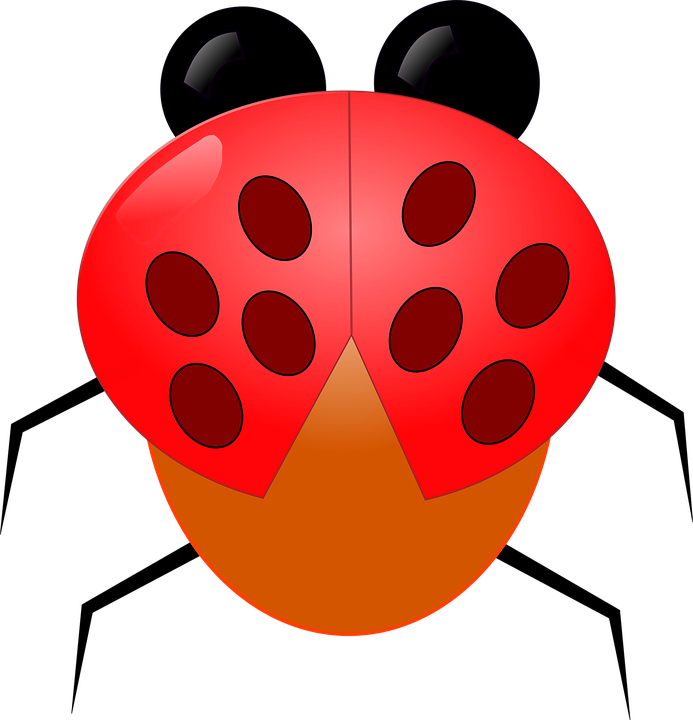 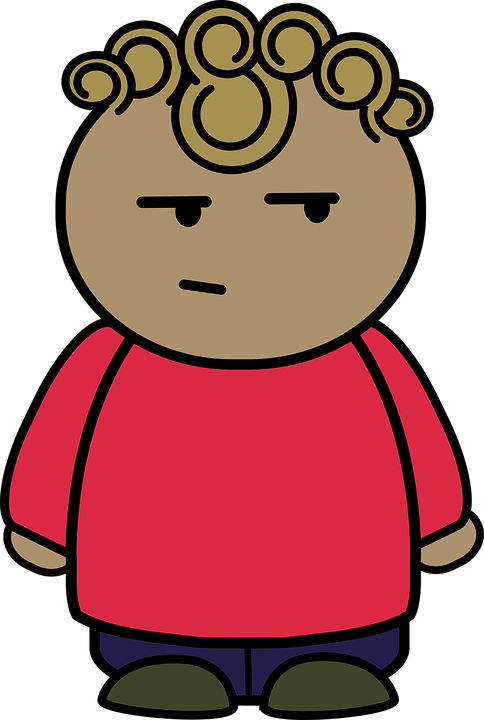 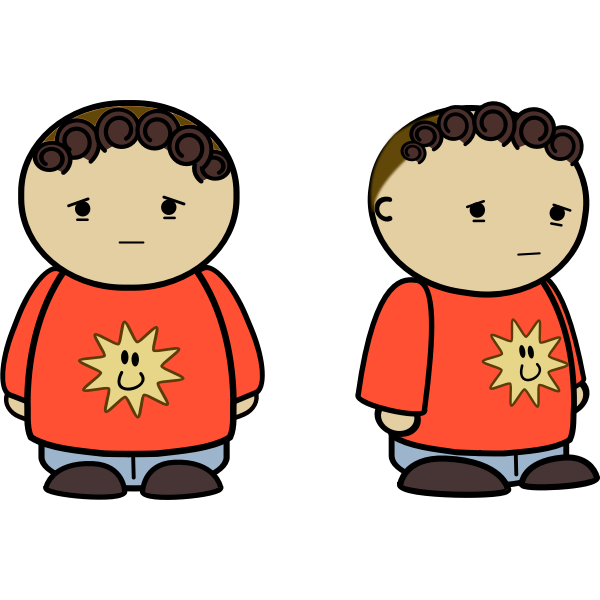 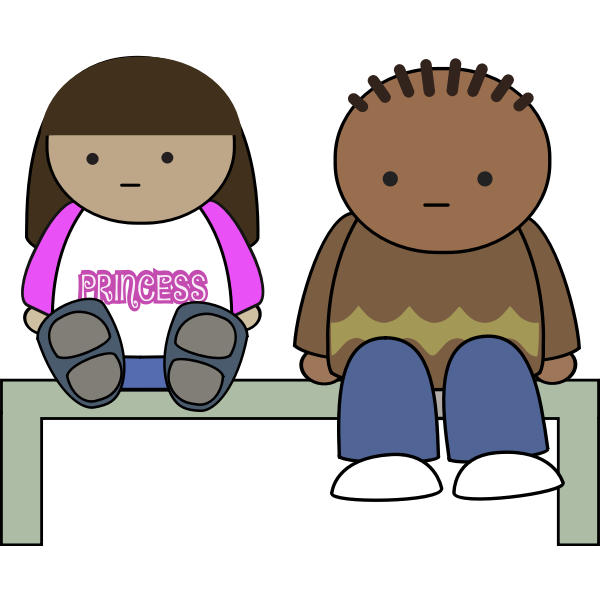 Κρίμα να είναι       λυπημένα τα παιδιά.
Κάτι πρέπει να σκεφτώ                                         χαρούμενα να τα δω!
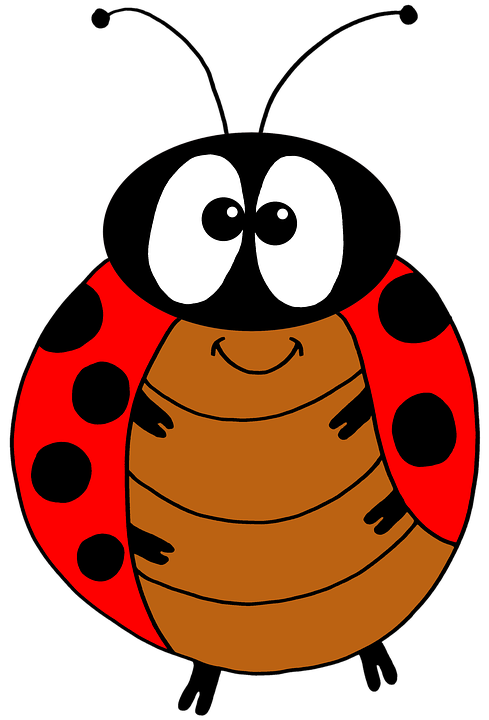 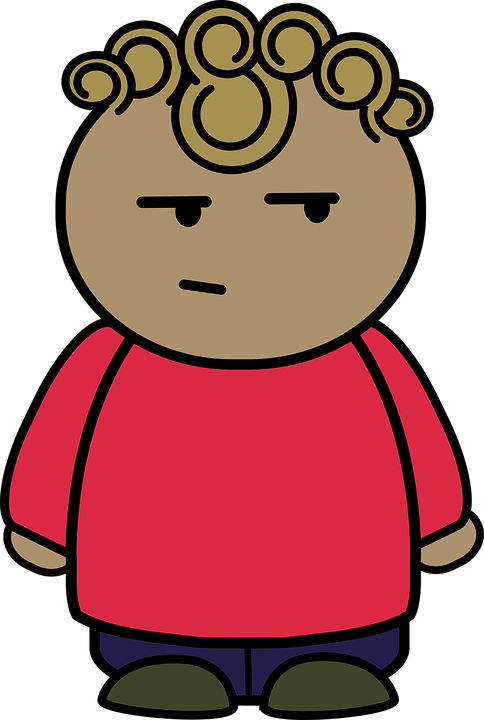 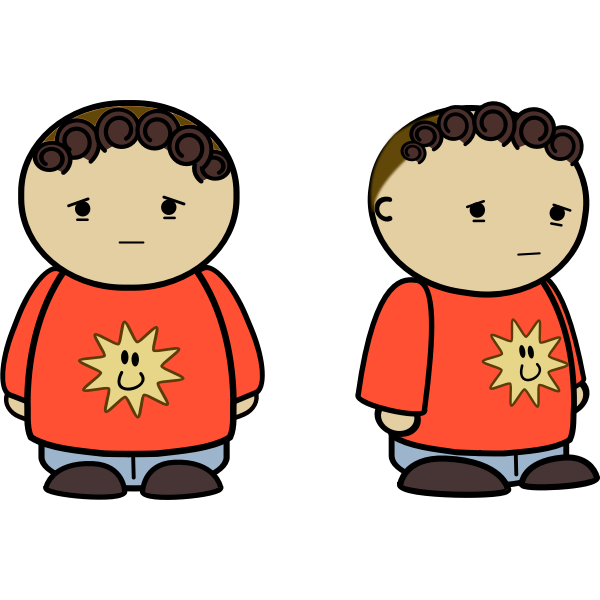 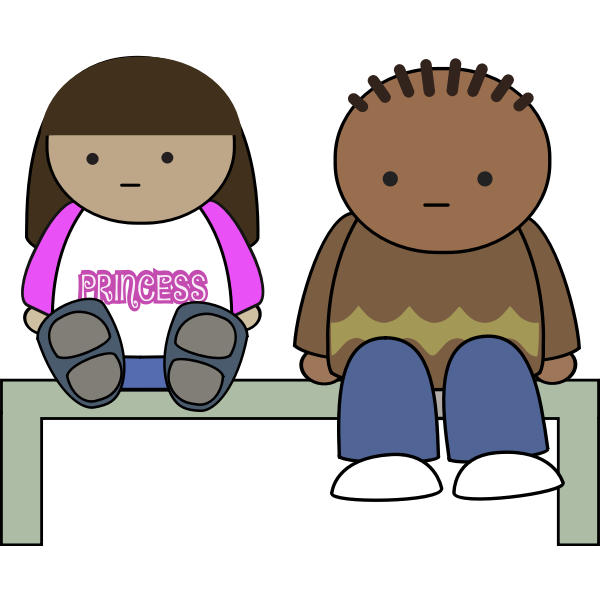 Κατέβηκε πιο χαμηλά και σιμά τους άρχισε να πετά.
Σήκωσαν τότε τα χέρια αυτά, ποιο θα την πιάσει αγωνιά.
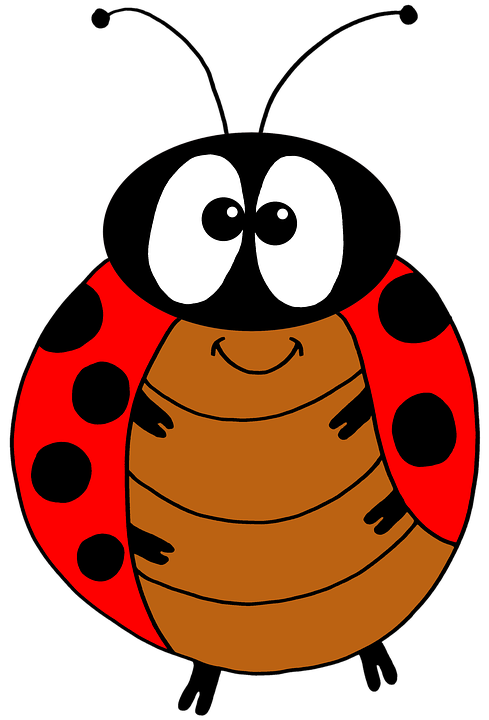 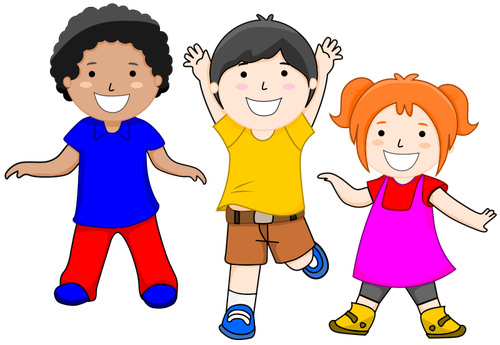 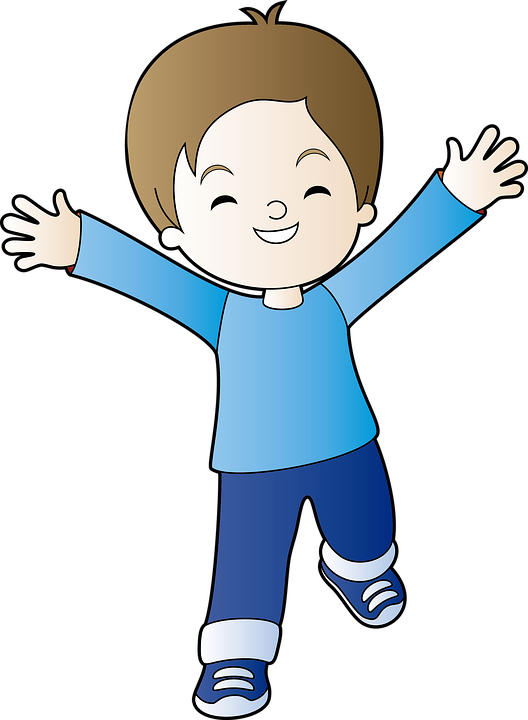 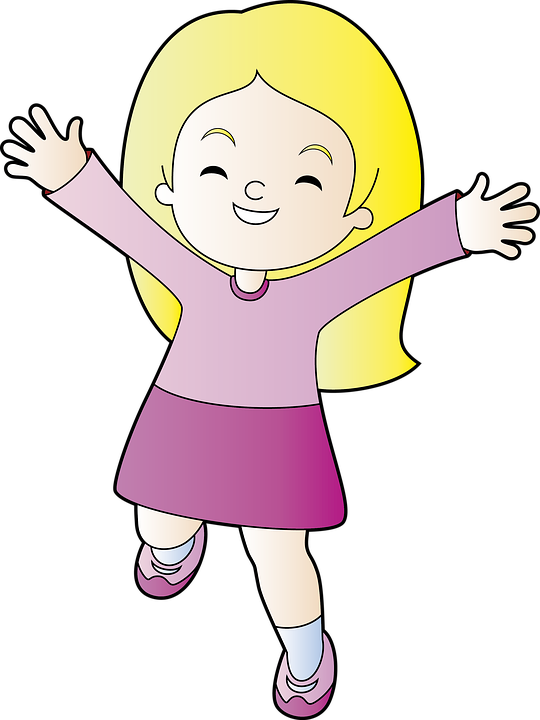 Την πιάνει το πιο μικρό και στο σπίτι του την πάει στο λεπτό.
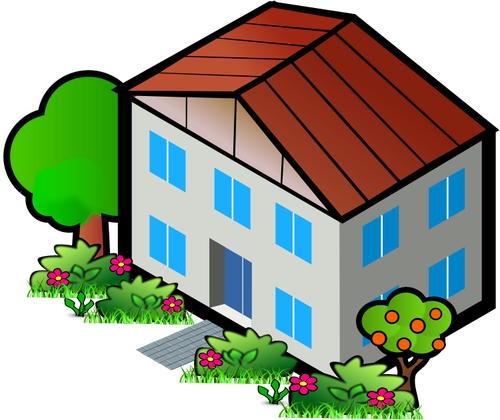 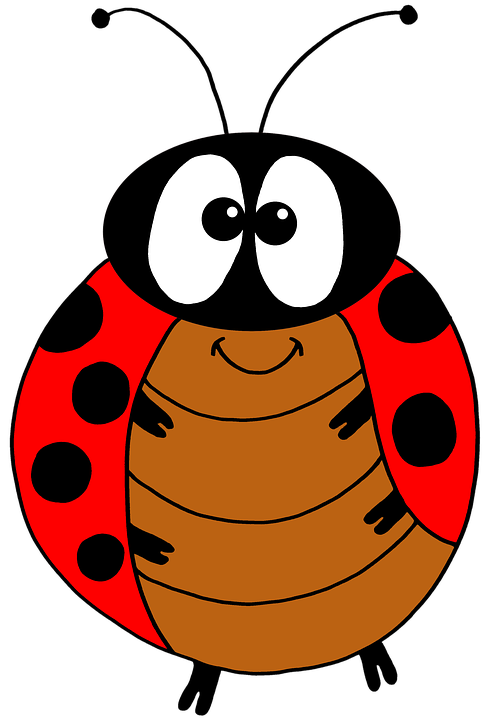 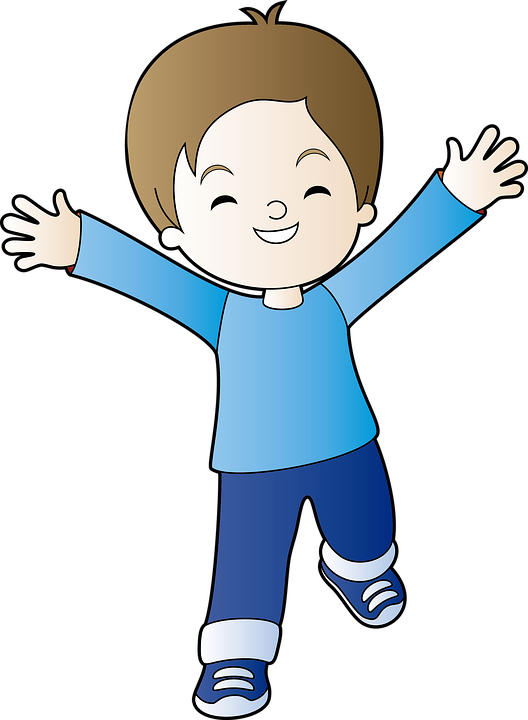 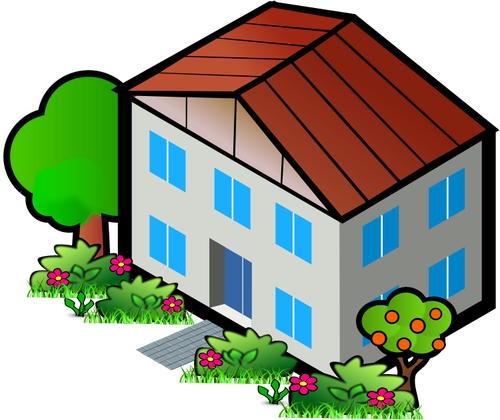 Να πως τη λαμπάδα σου θα στολίσω...
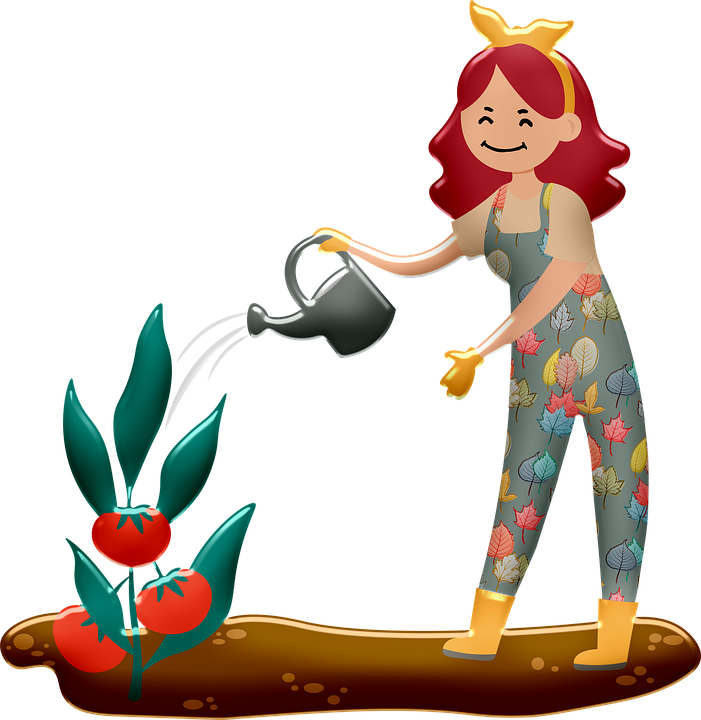 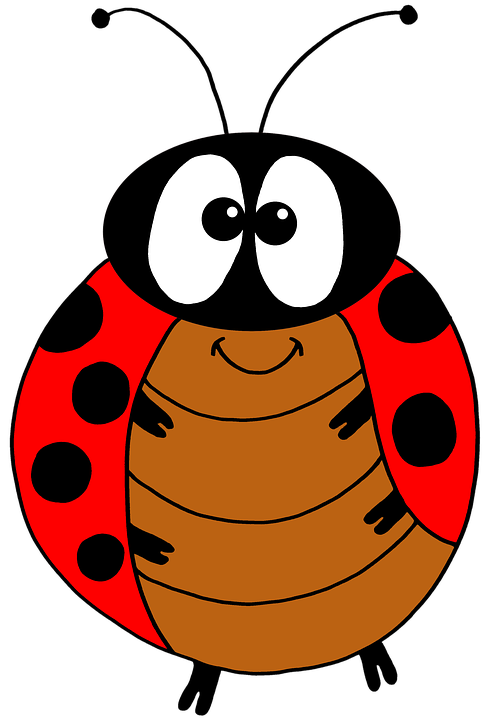 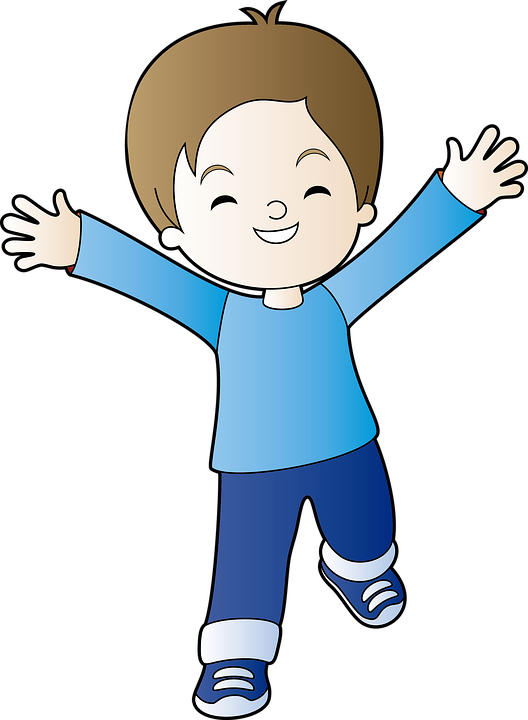 λέει τότε η ζωγράφος η μαμά!
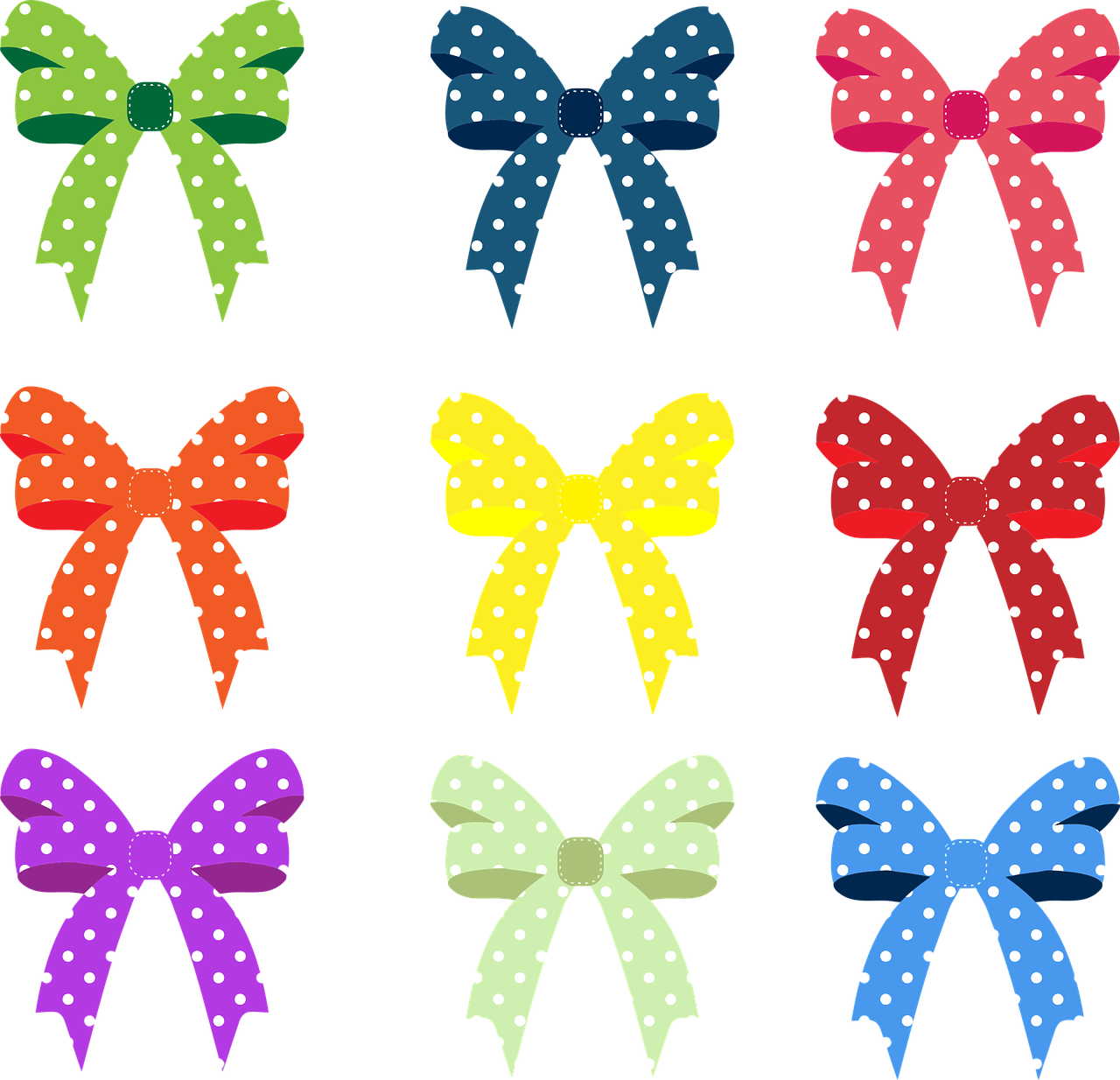 Παίρνει κορδέλες, παίρνει μπογιές, πασχαλίτσες πλουμιστές κάνει πολλές         και τη λαμπάδα στολίζει μ’ αυτές.
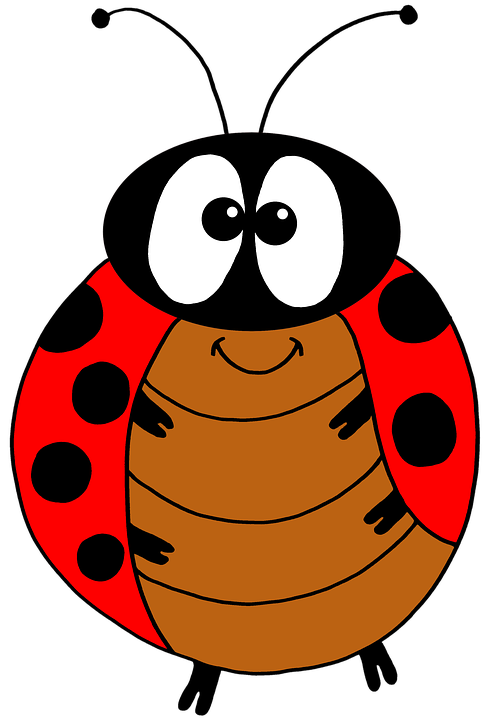 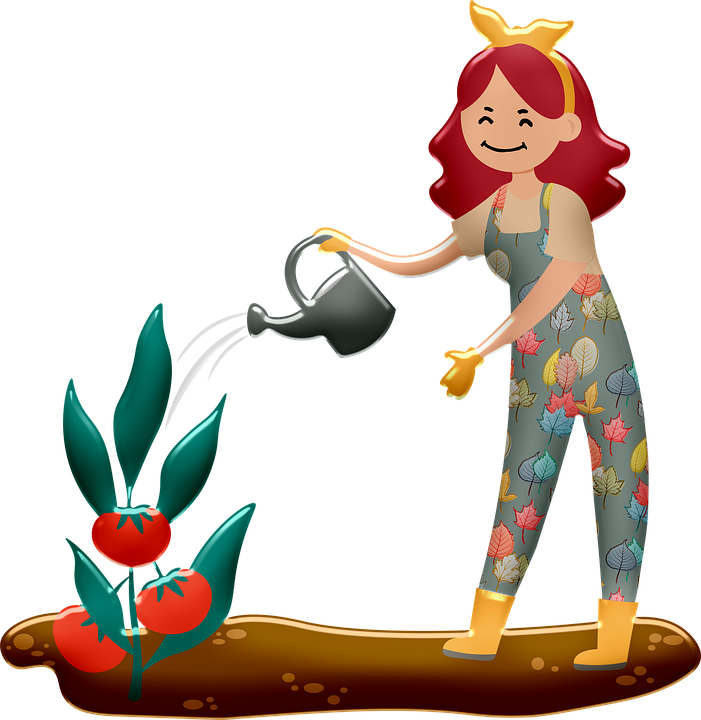 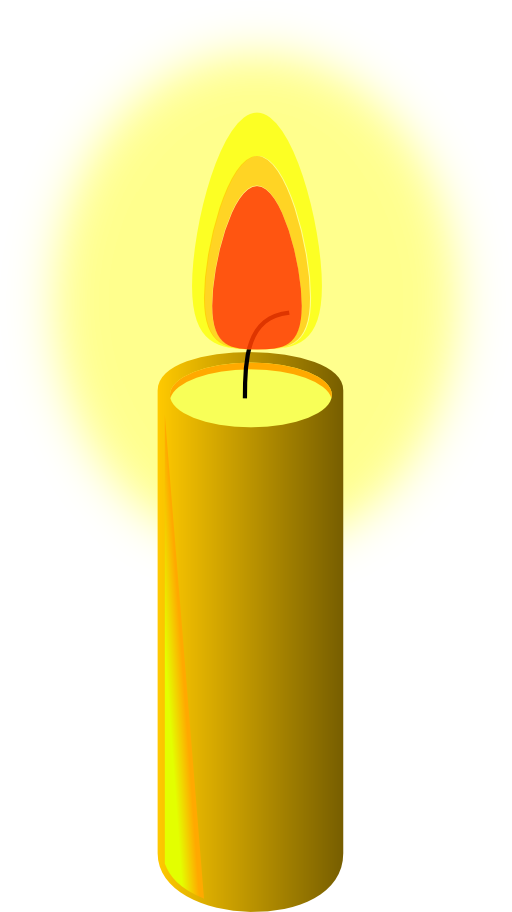 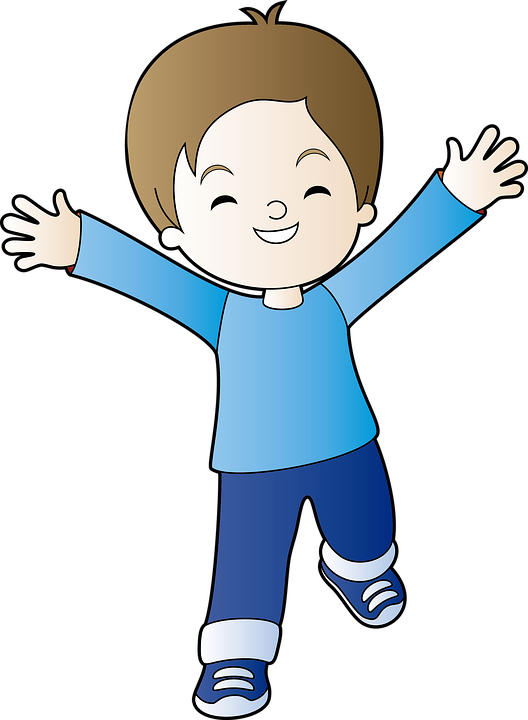 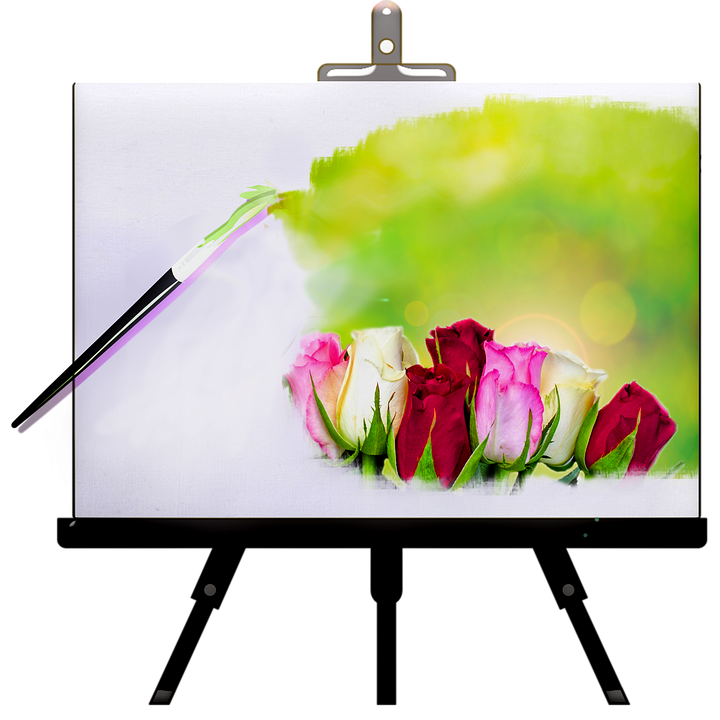 Τη Βλέπει ο Νικόλας ο μικρός και φωνάζει γελαστός:
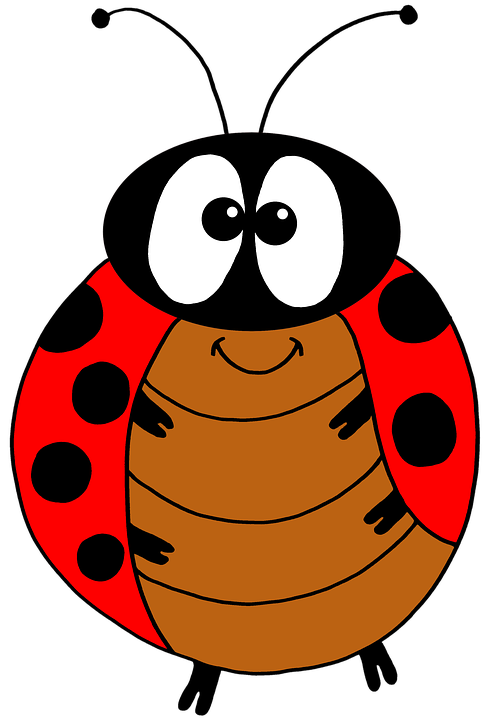 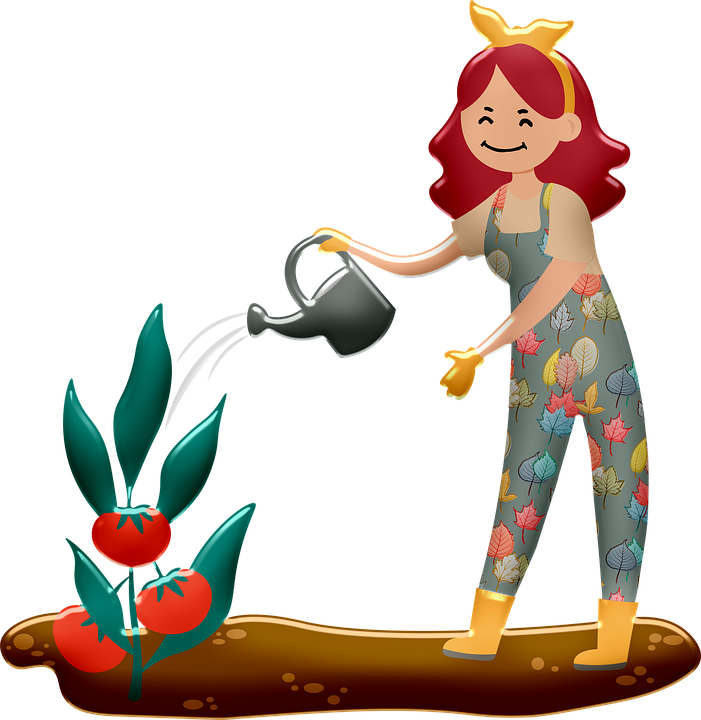 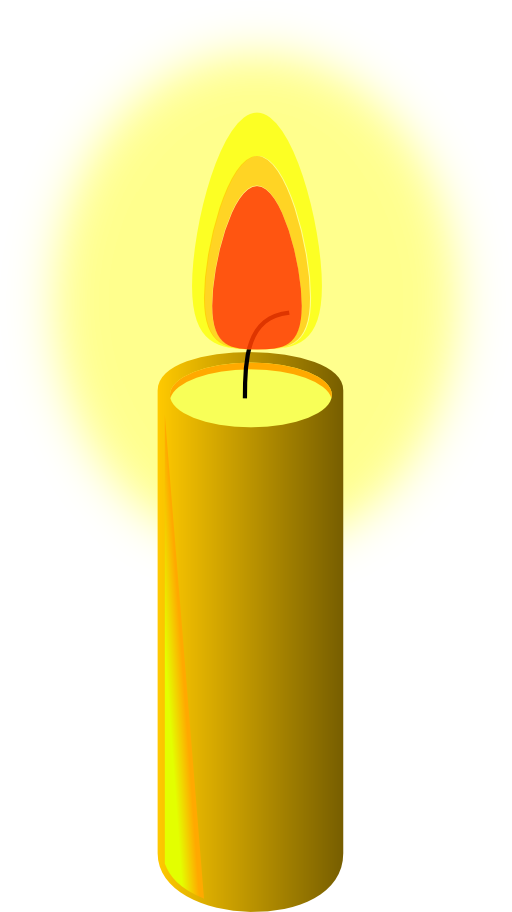 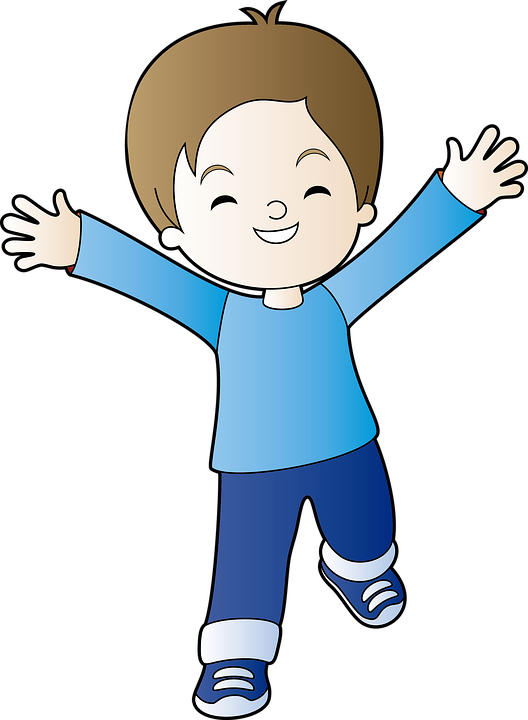 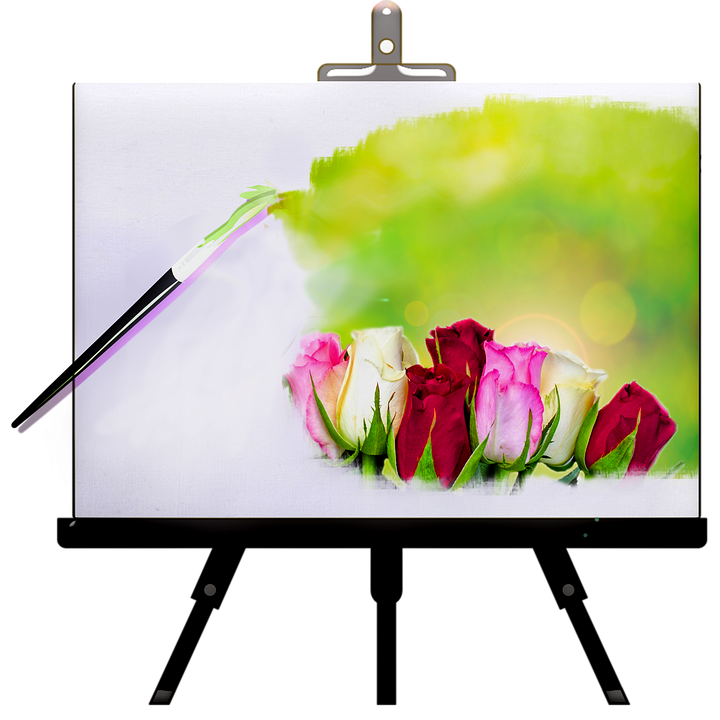 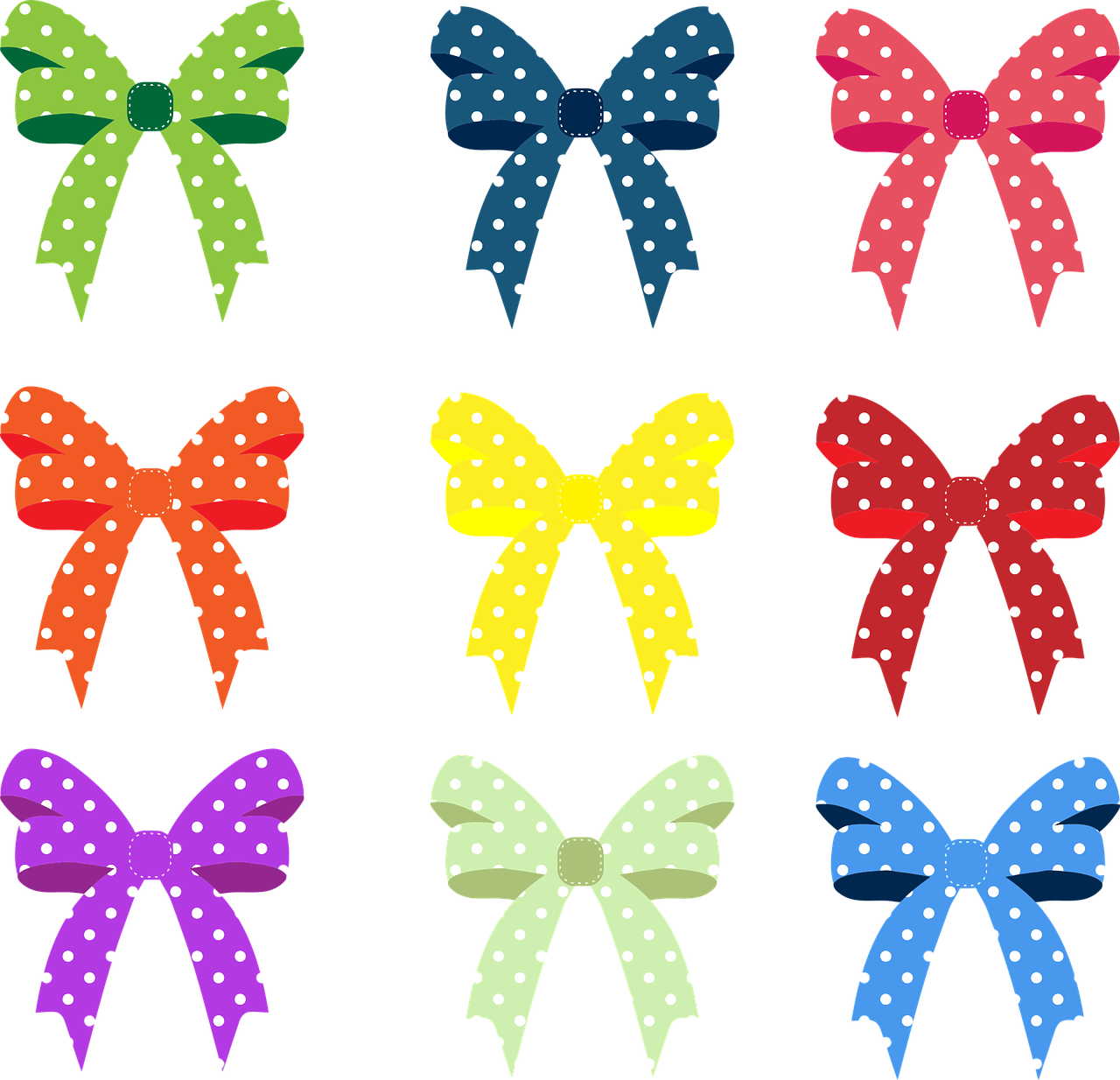 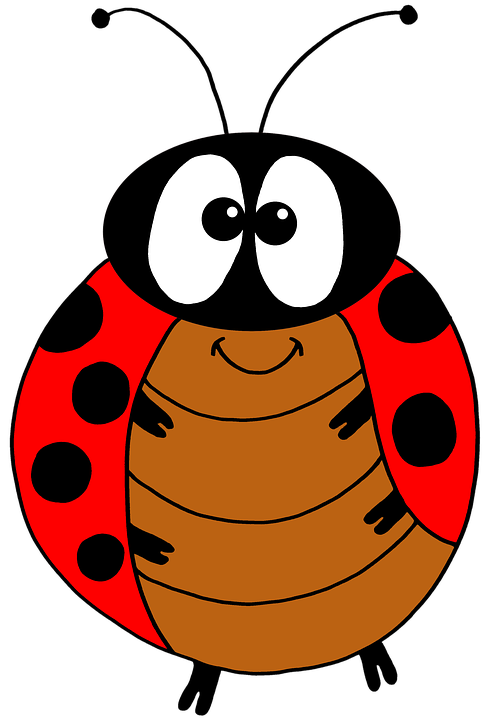 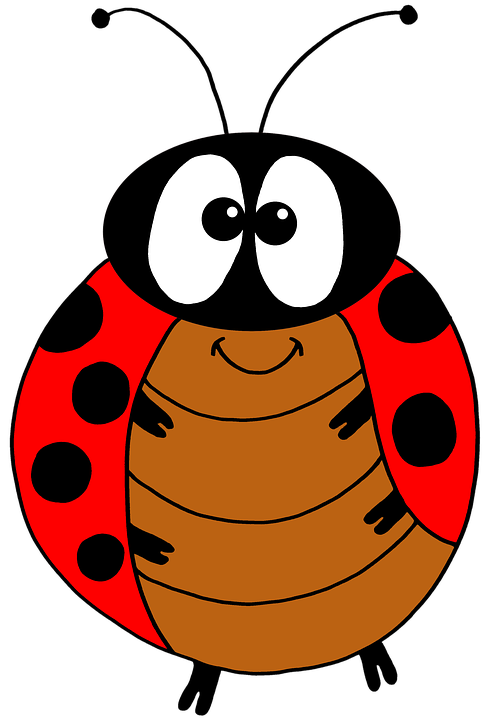 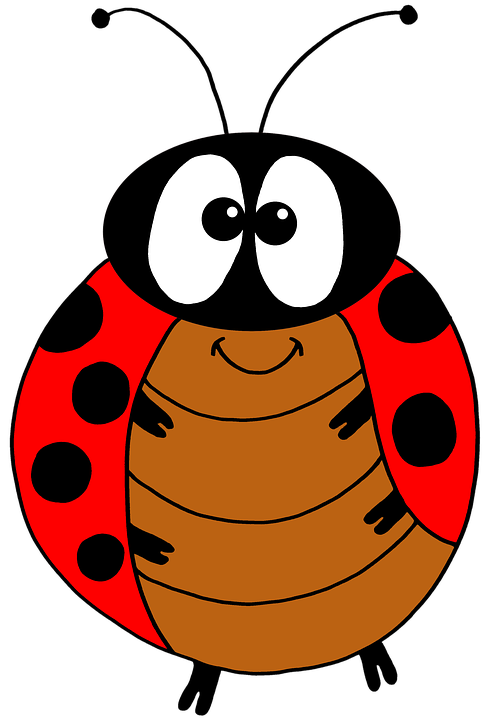 Ω, μανούλα μου,   μαμά, πάω να τη δείξω στα παιδιά!
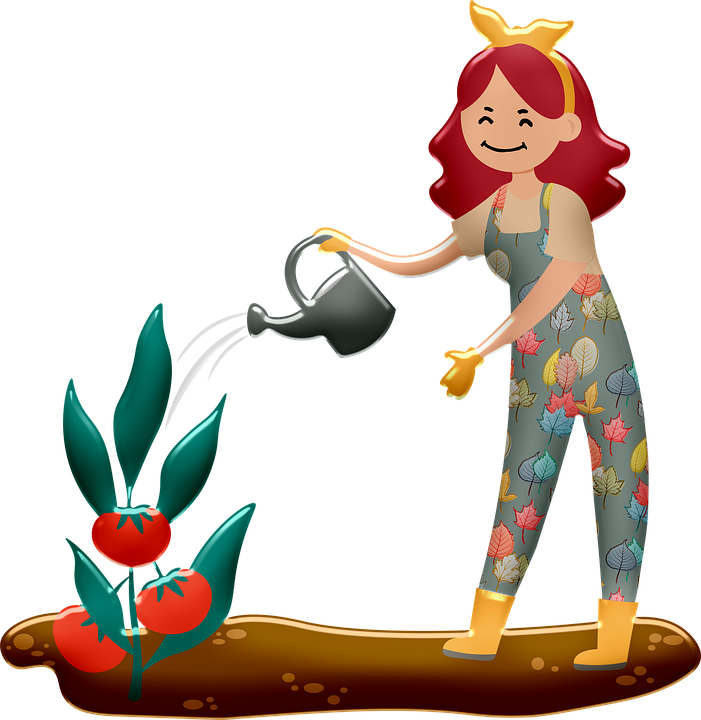 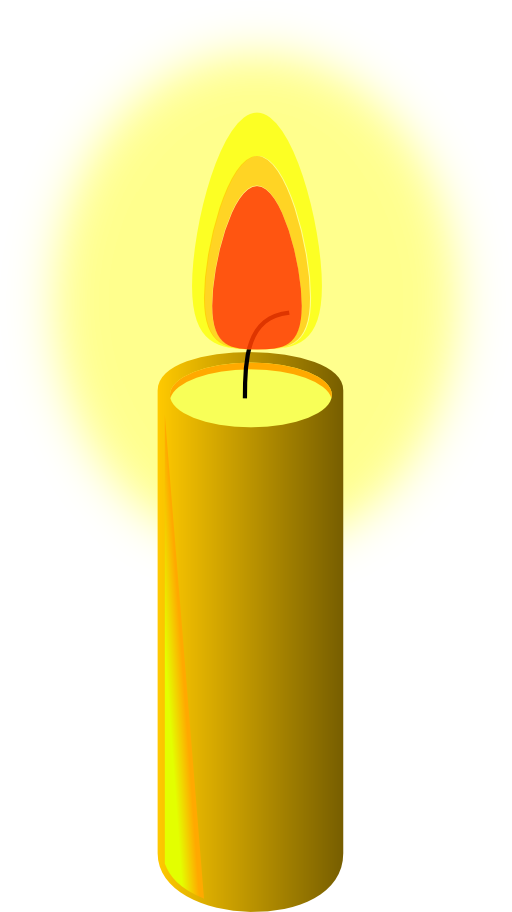 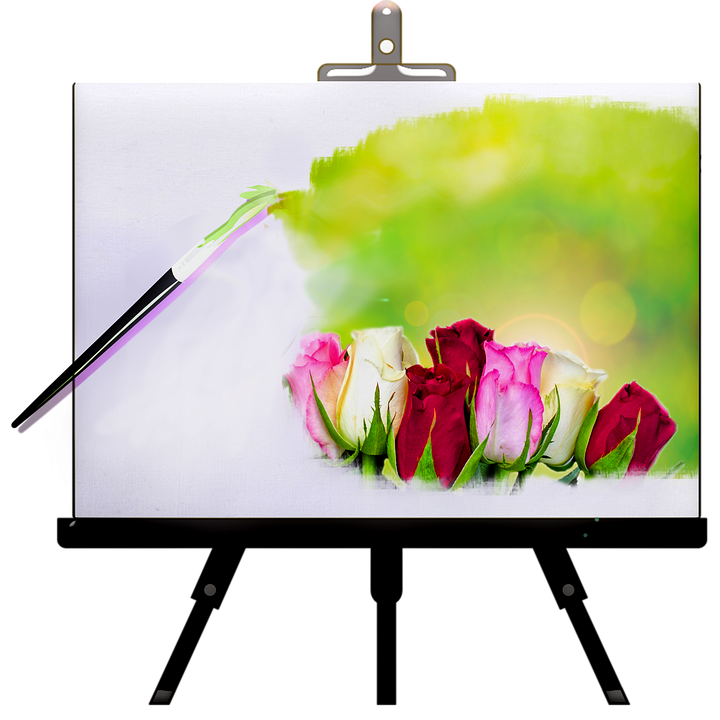 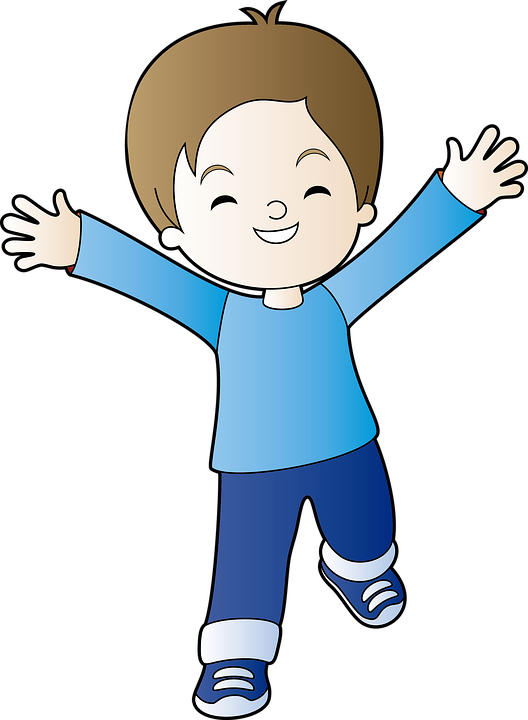 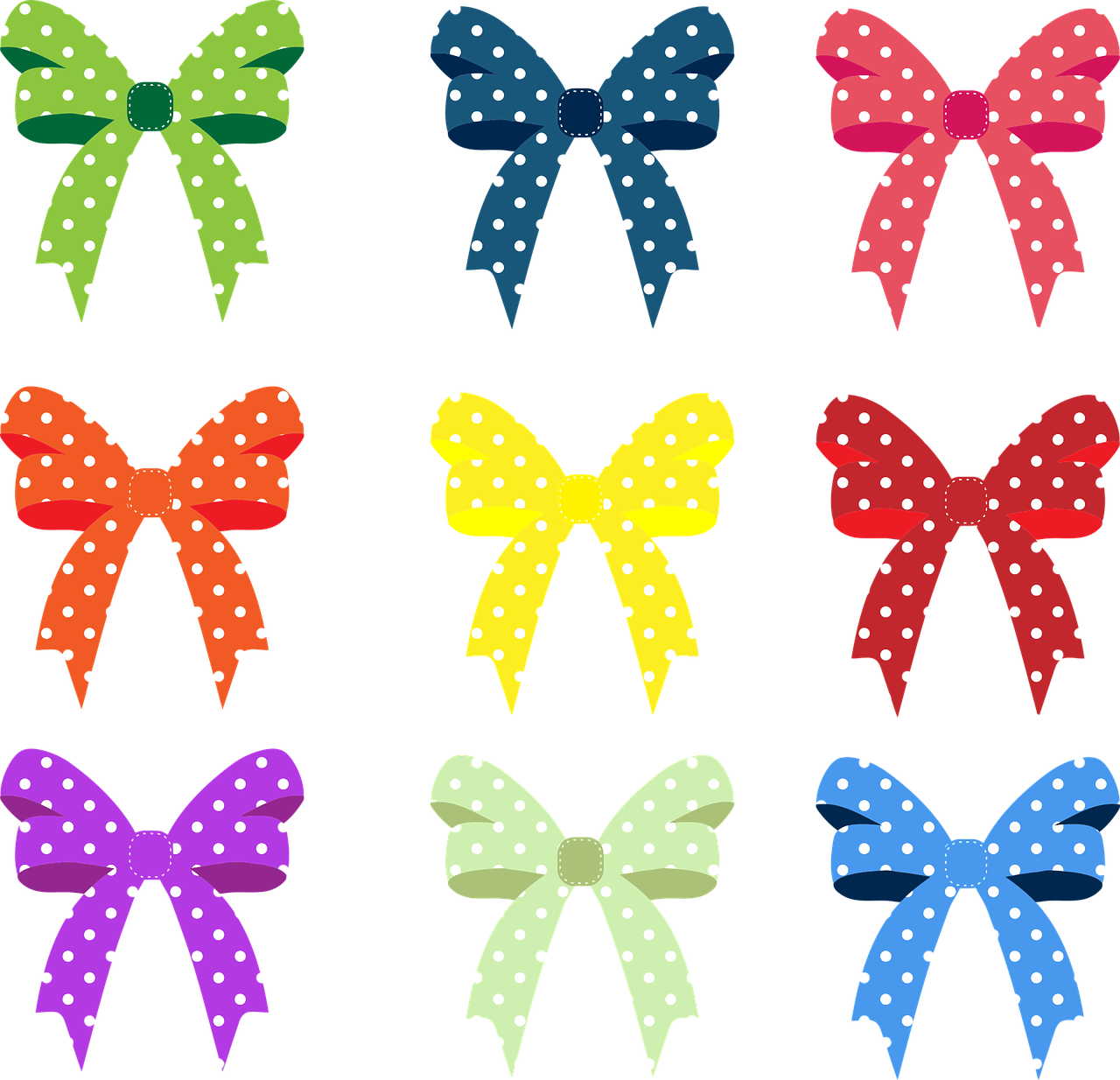 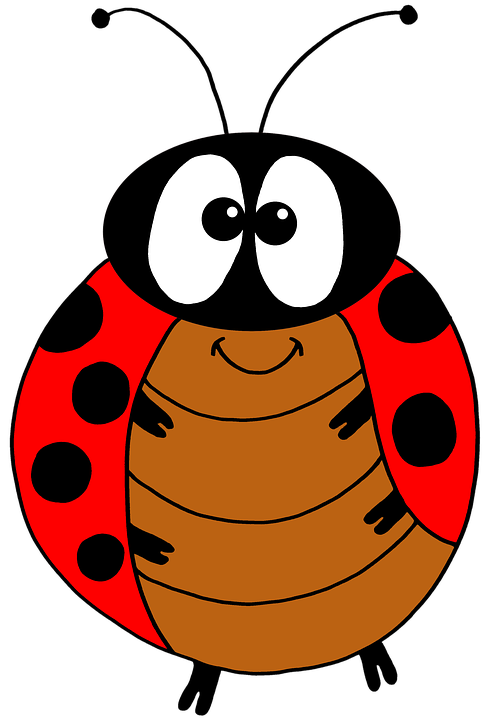 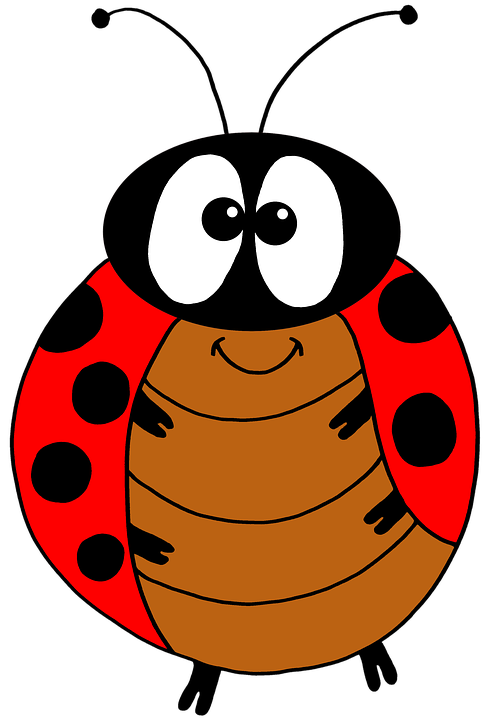 Τη βλέπουν τα παιδιά και ξεφωνίζουν κι αυτά:
Τέτοια λαμπάδα θέλουμε κι εμείς να κρατάμε στην εκκλησιά την Πασχαλιά!!!
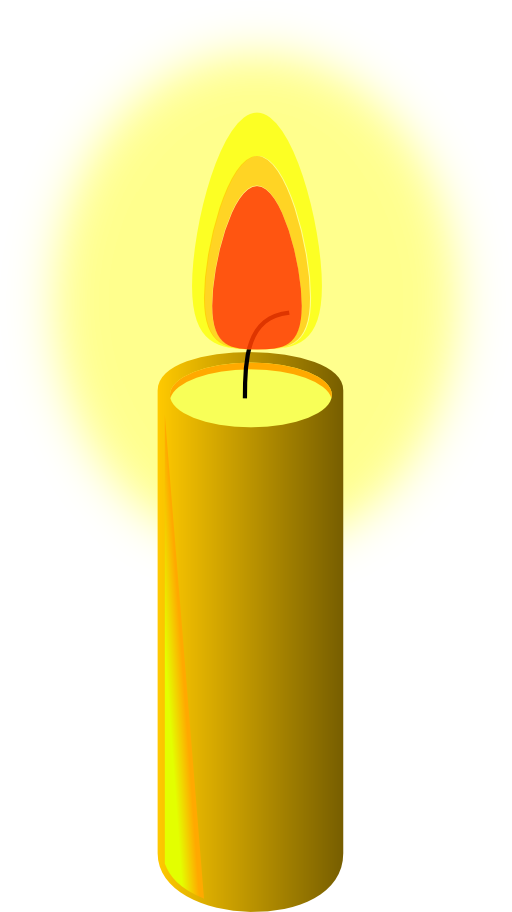 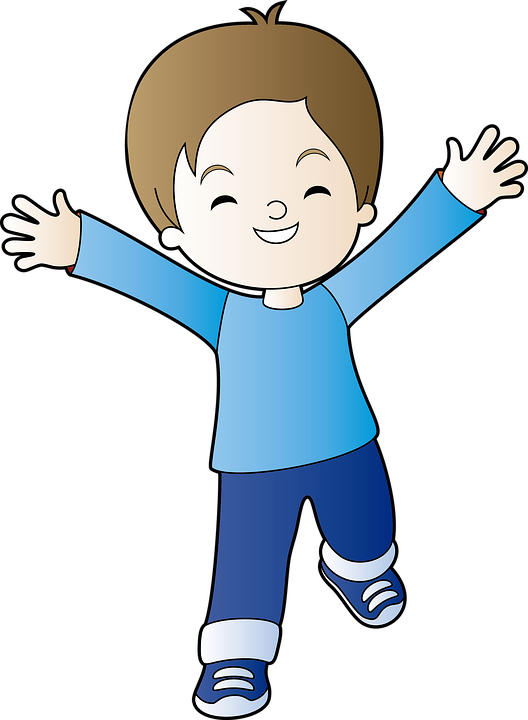 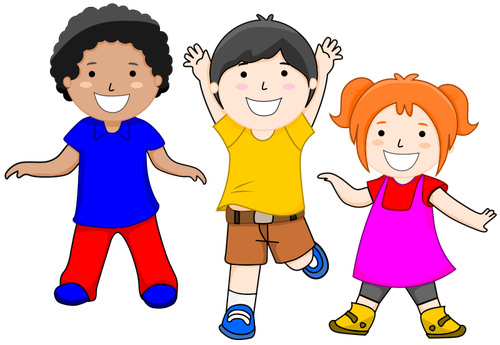 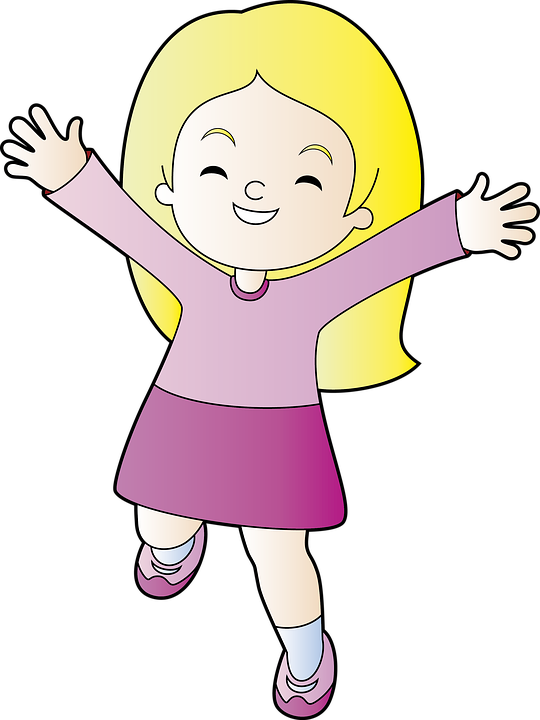 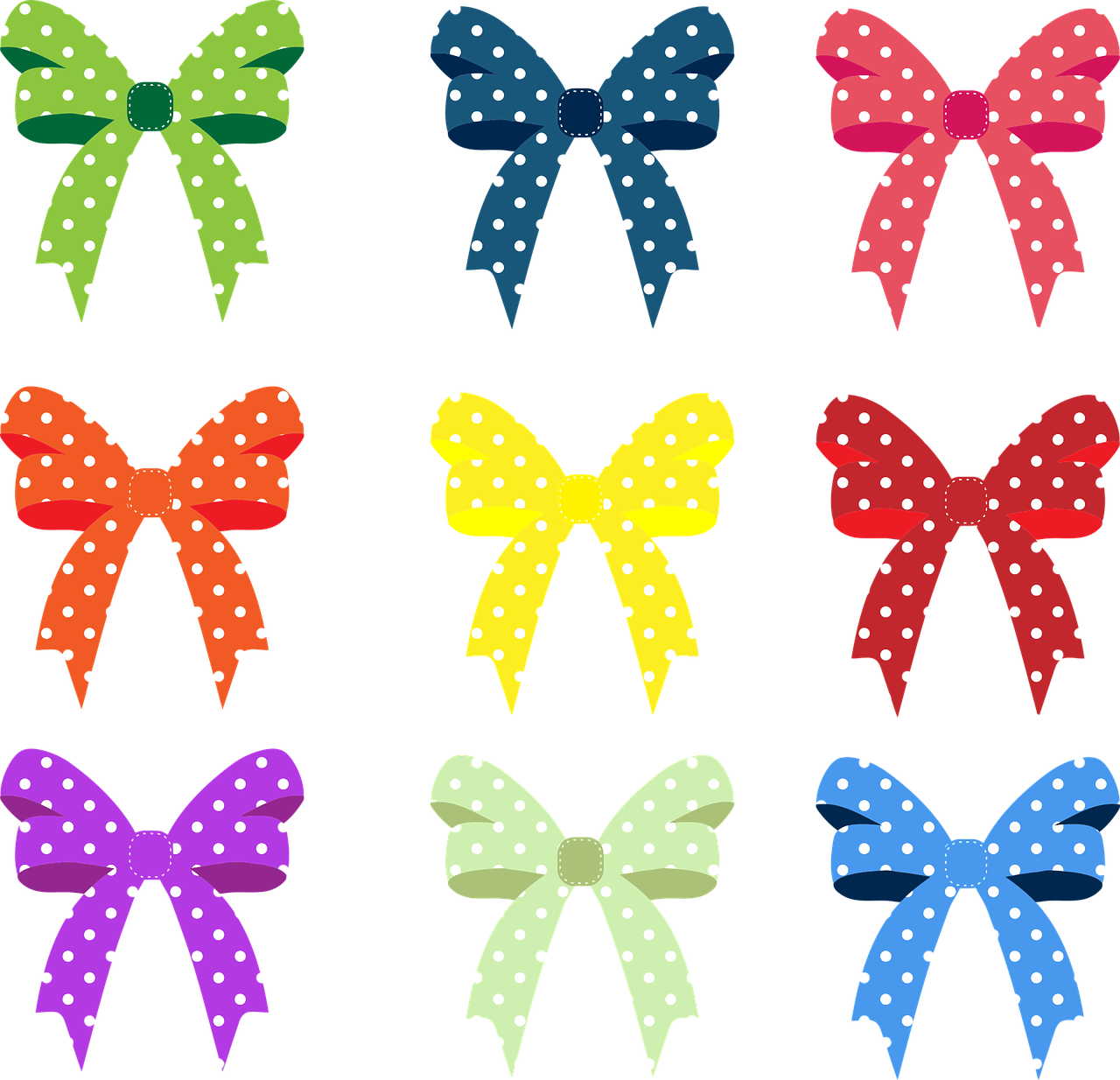 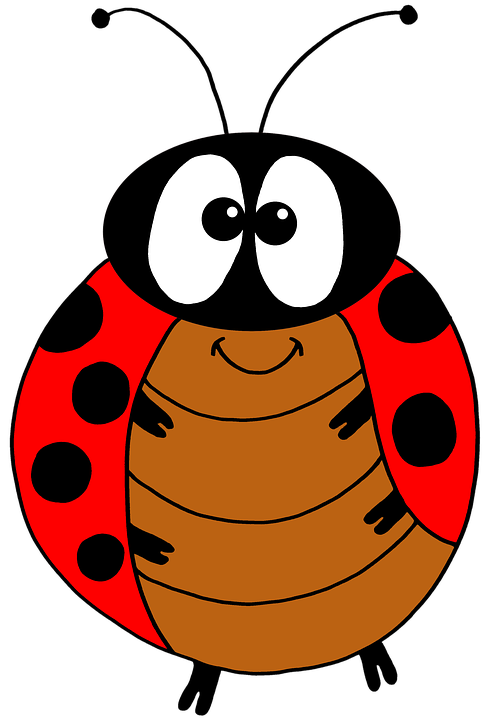 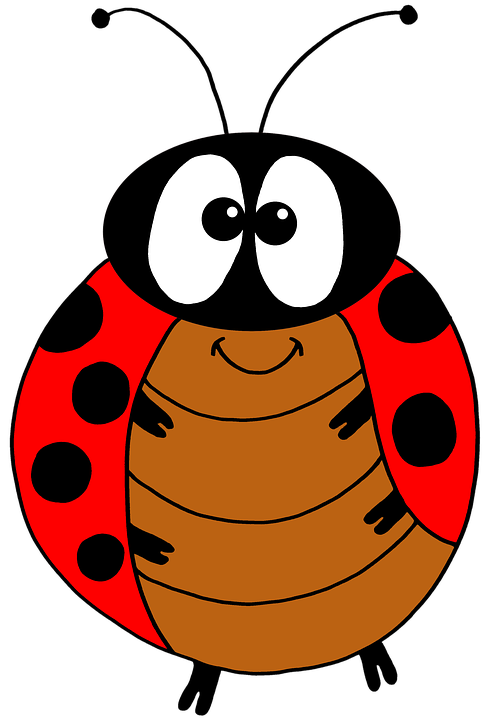 Και τα πρόσωπά τους γίνονται χαρωπά!!
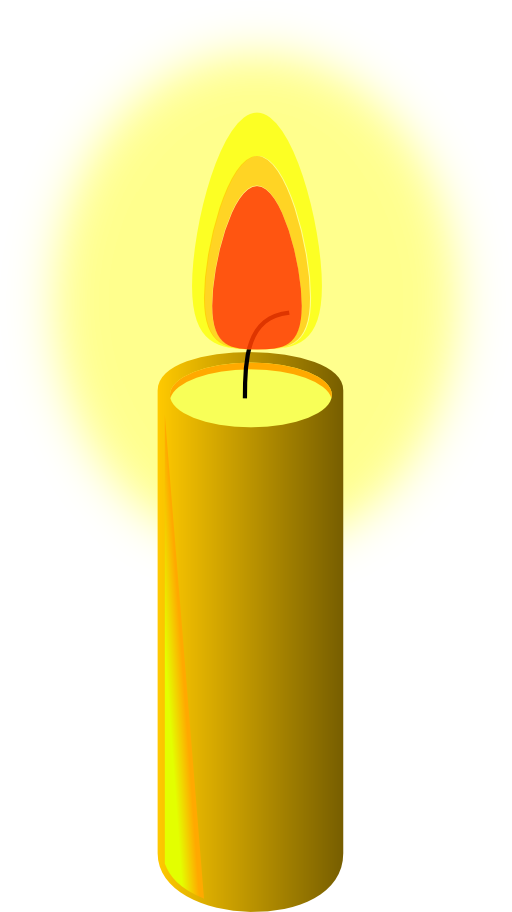 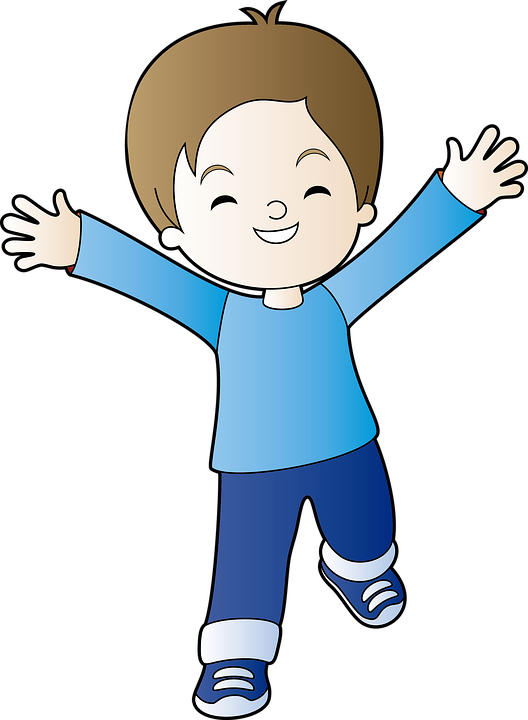 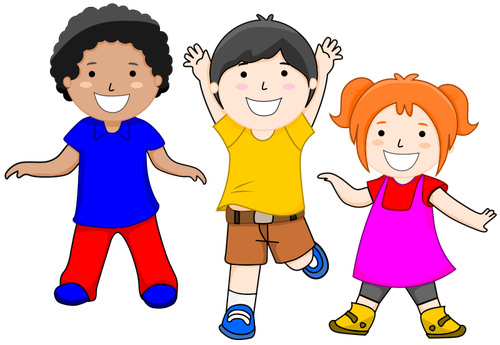 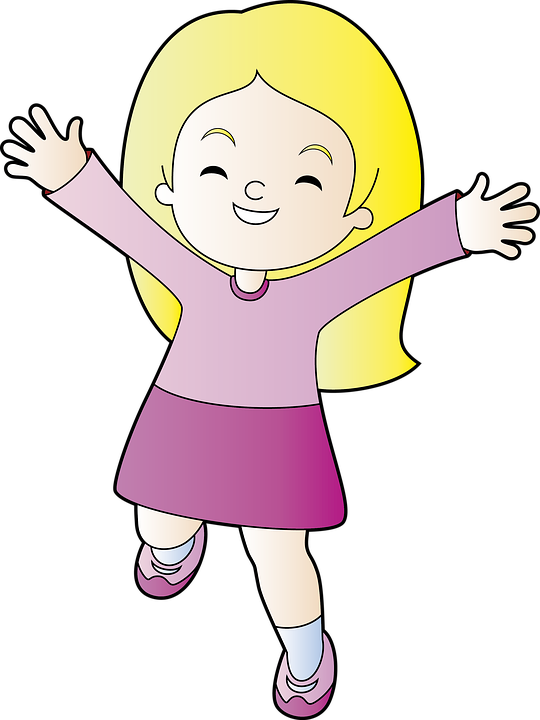 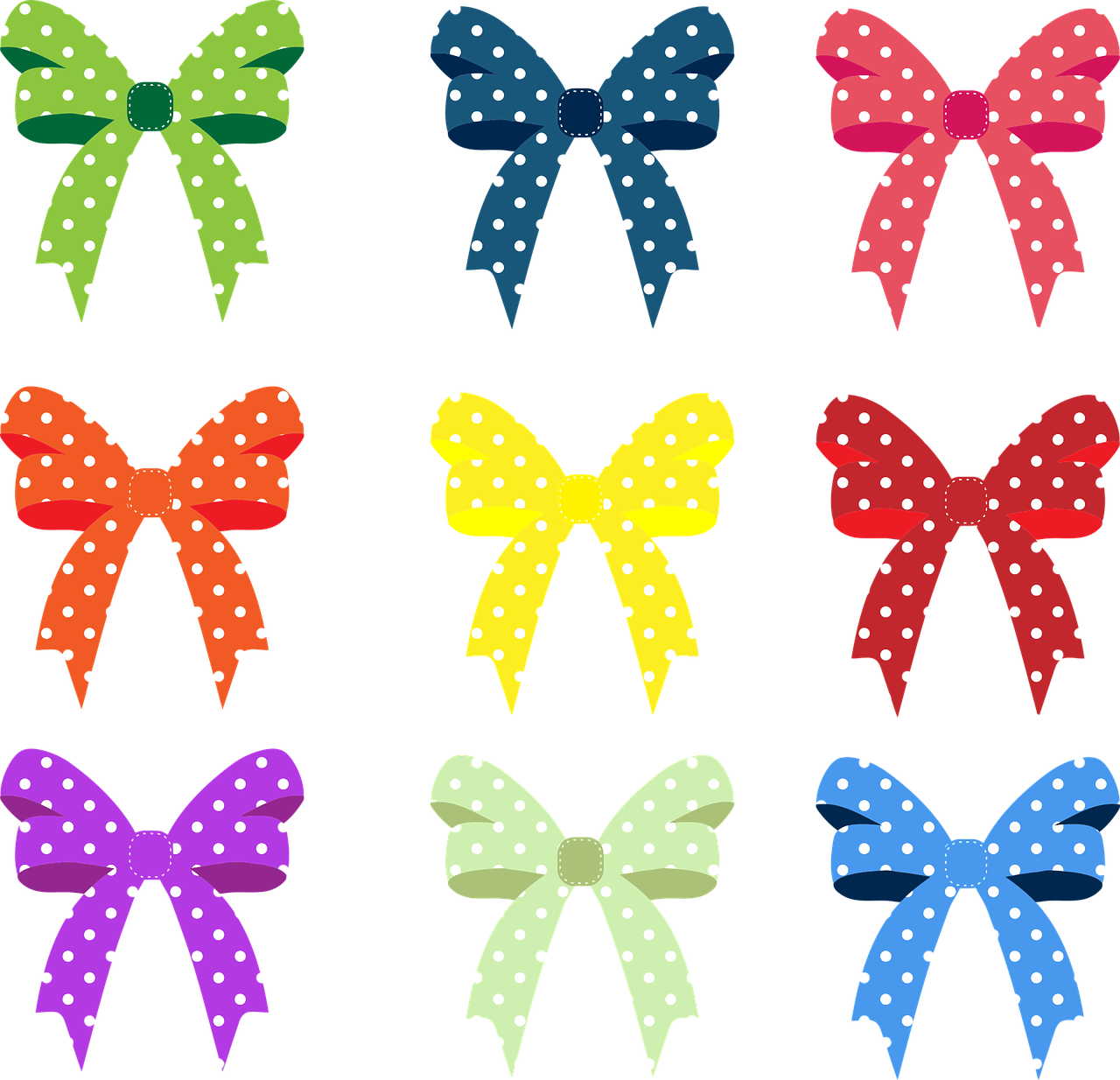 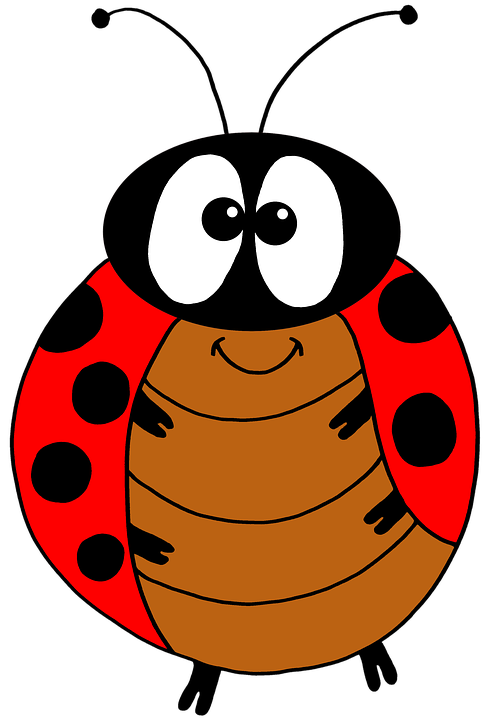 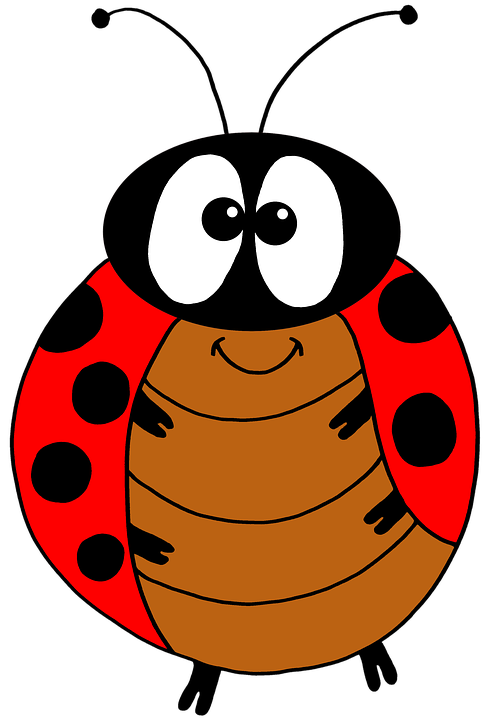 Κι αφού χαρά έδωσα στα παιδιά,ας γυρίσω ξανά στη φωλιά, 
στα λιβάδια τα χλοερά!!
ΚΑΛΟ ΠΑΣΧΑ 
σε όλους παιδιά,
με πολλά χαμόγελα και καλή συντροφιά!!!
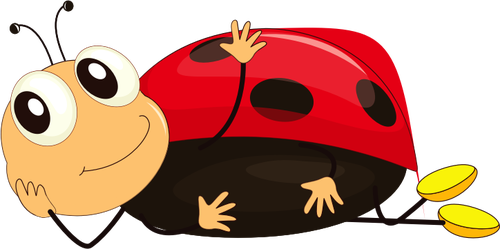 Εσείς διαλέξατε λαμπάδα παιδιά;;;
Κάνουμε μία μαζί, απλή, από χαρτί, διαφορετική αλλά με αγάπη περισσή; 
Να τη δώσετε στο νονό και στη νονά και μην ξεχάσετε να γράψετε 
“ΧΡΟΝΙΑ ΠΟΛΛΑ”!!!
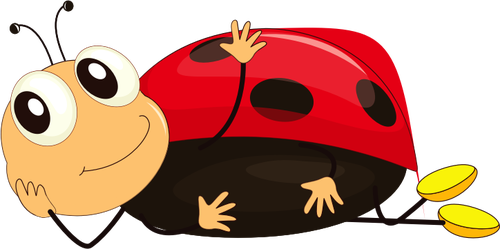 Κόψτε ένα παραλληλόγραμμο λευκό και διπλώστε το στη          μέση..
και μία κόκκινη φλογίτσα...
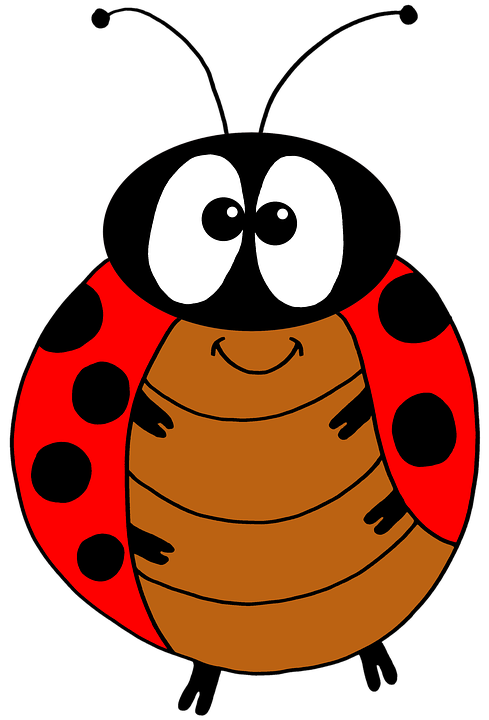 Ζωγραφίστε το όπως θέλετε εσείς…
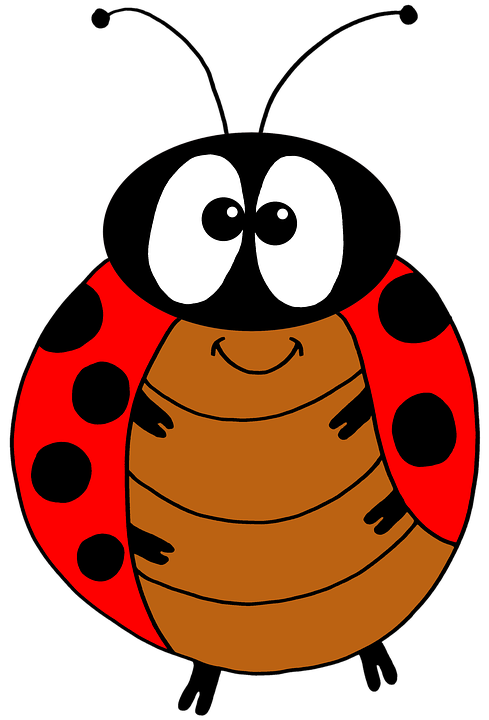 Κολλήστε τη φλόγα στην κορυφή 
και η λαμπάδα θα είναι έτοιμη στη στιμή!!!
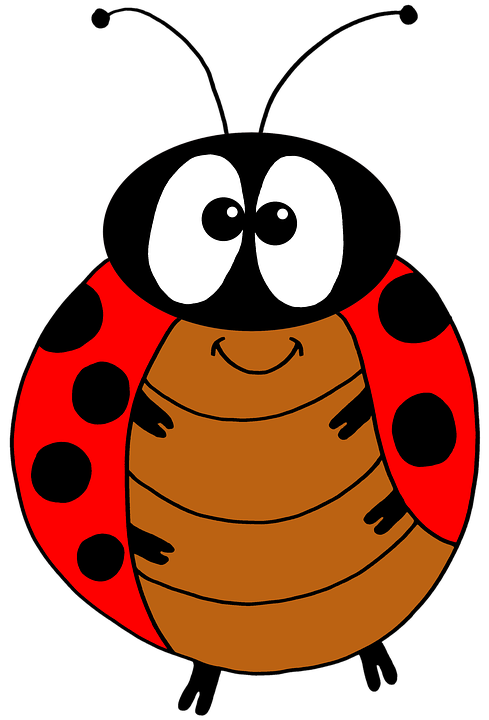 Να όπως αυτές….
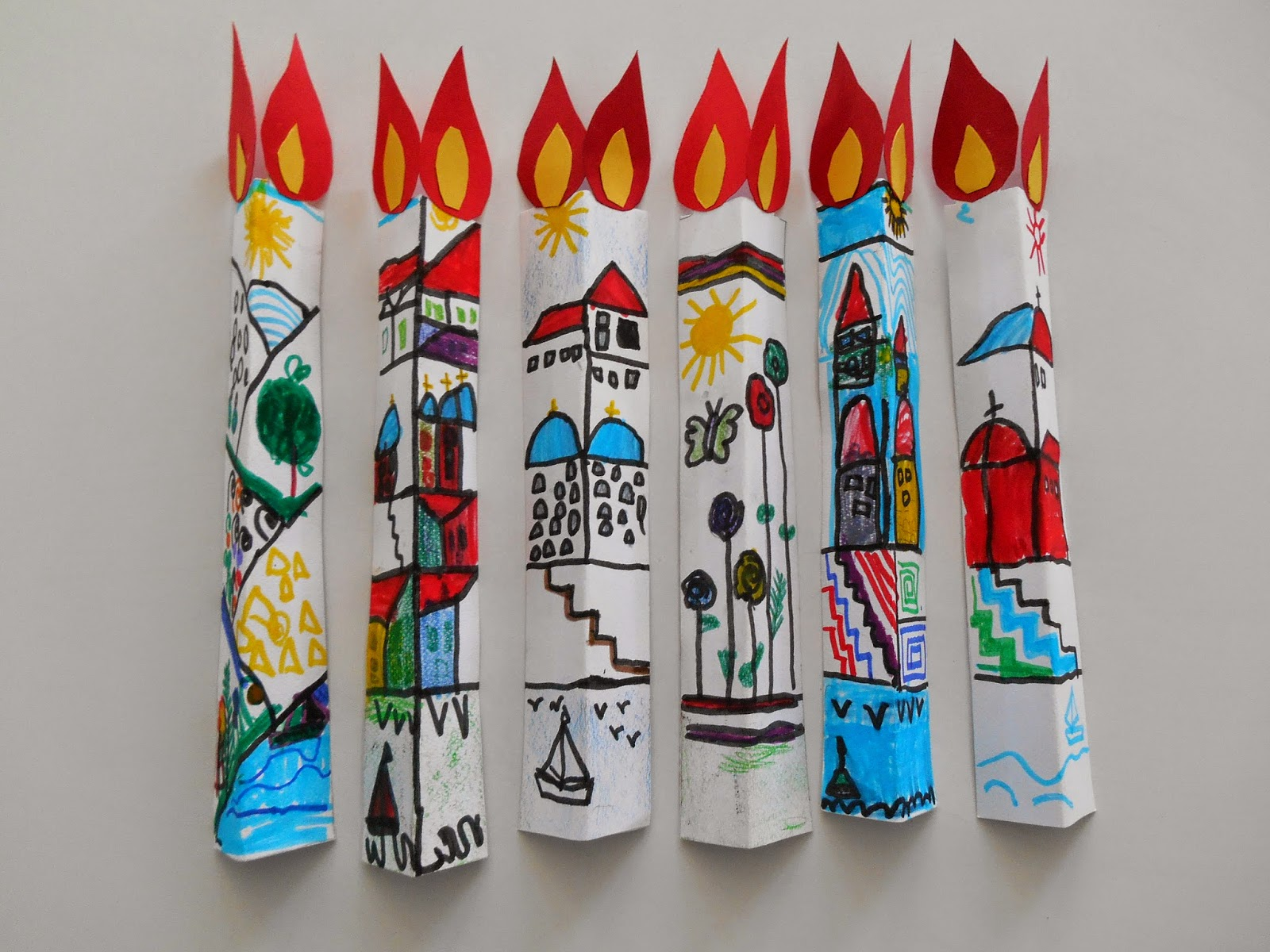 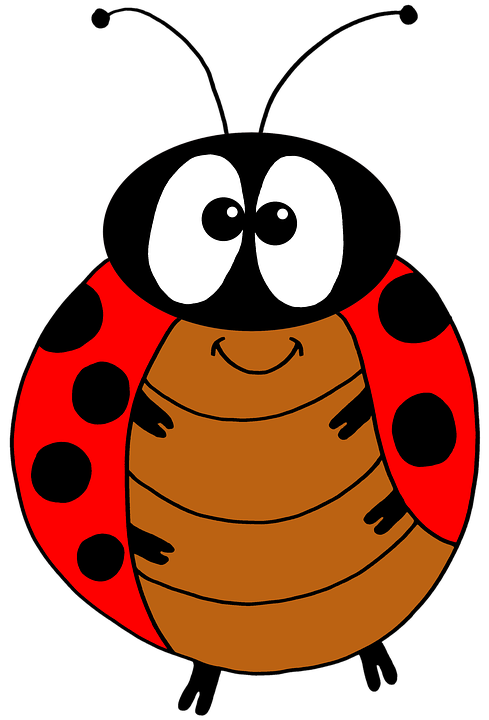 Και μην ξεχάσετε να γράψετε και τις ευχές…..
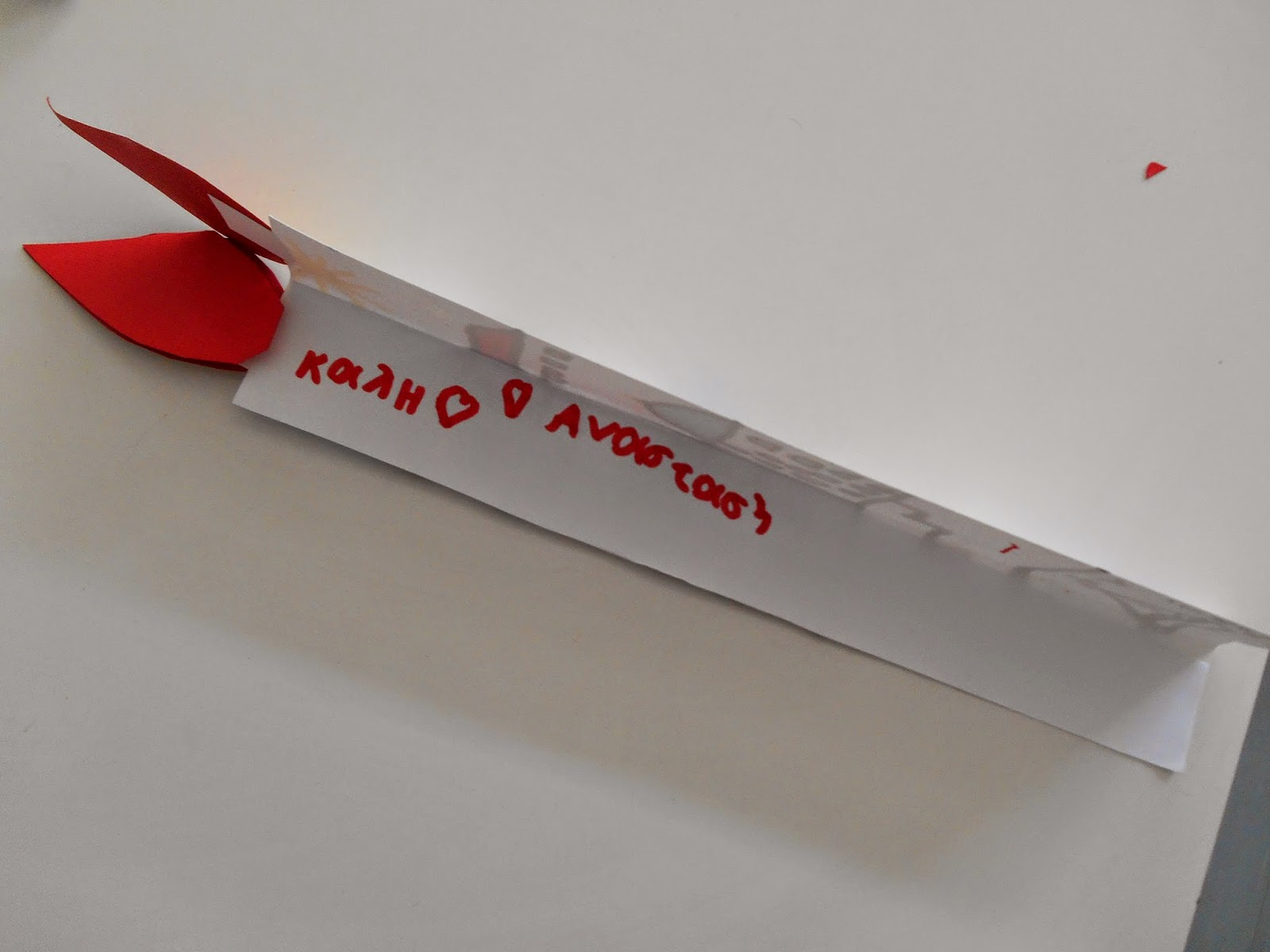 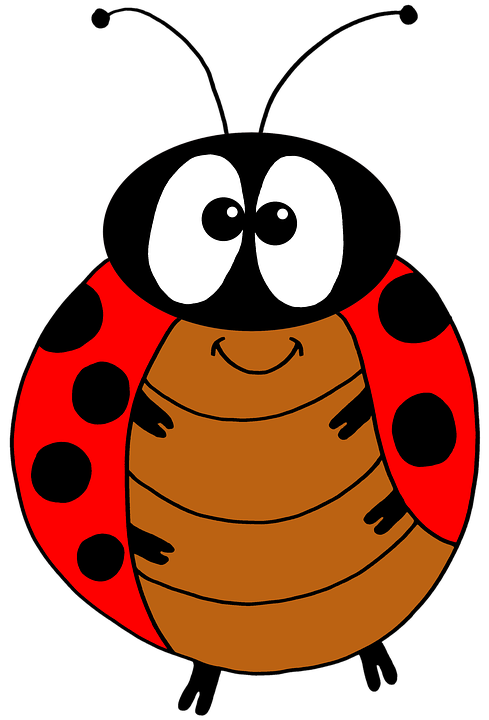 Γράφουμε λοιπόν:

ΚΑΛΟ ΠΑΣΧΑ 

ΚΑΛΗ ΑΝΑΣΤΑΣΗ
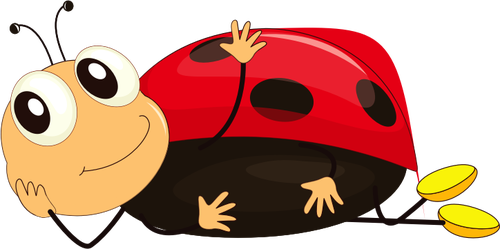 Περιμένω με αγωνία τις δικές σας κατασκευές!!!
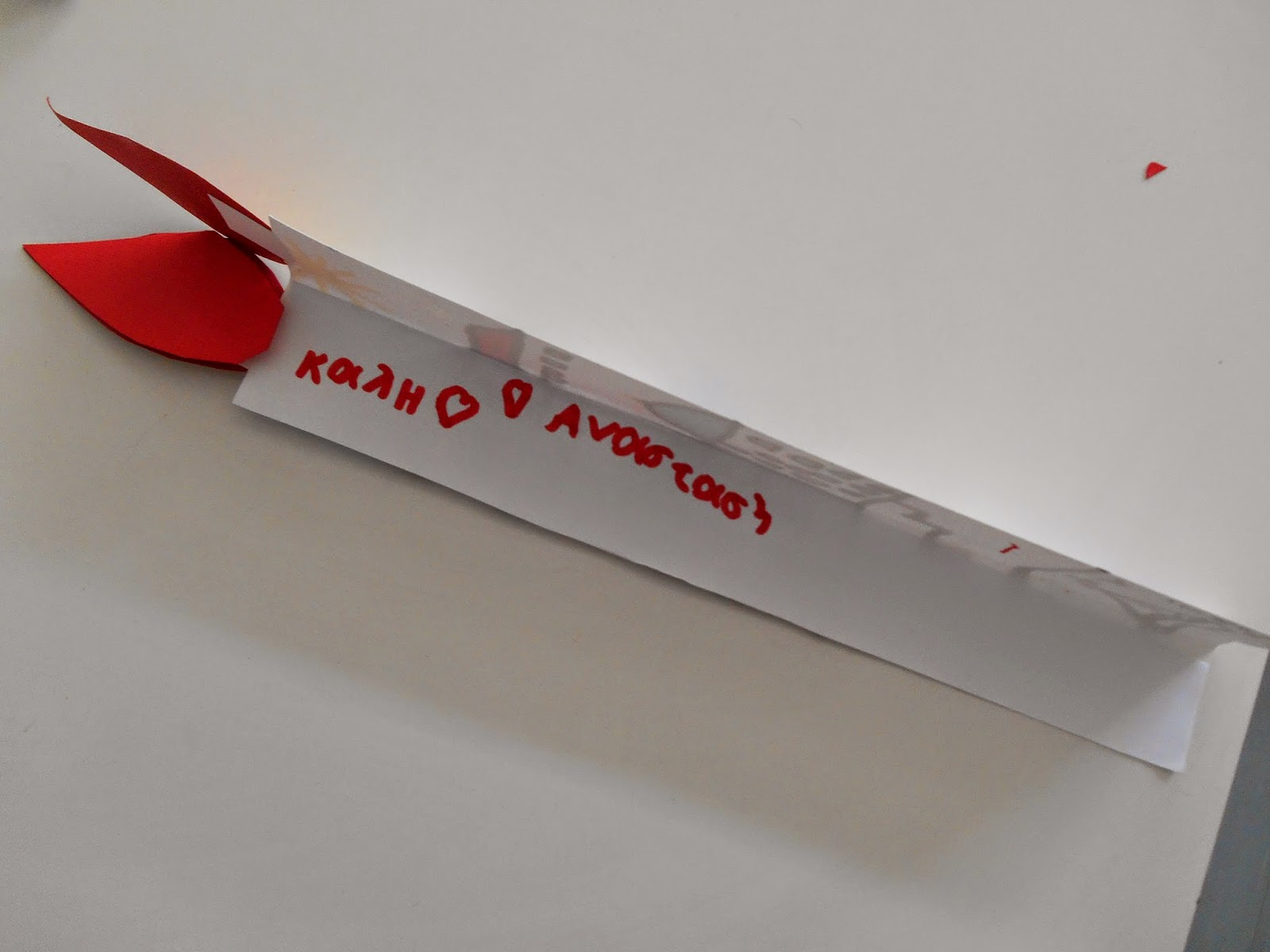 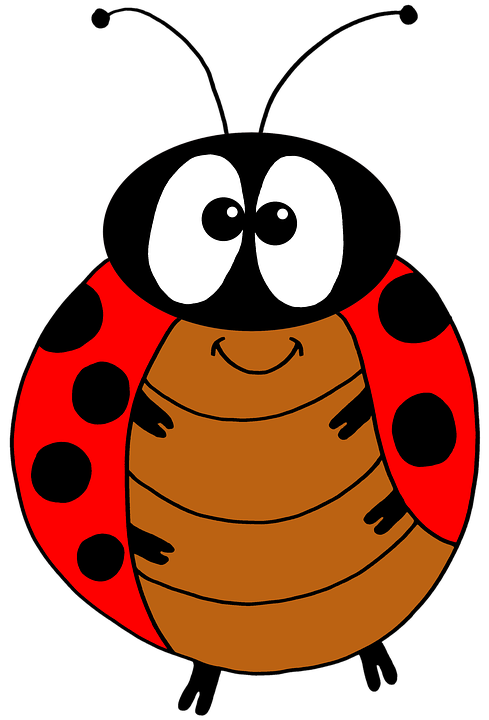 Η παρουσίαση δημιουργήθηκε για εκπαιδευτικούς και μόνο λόγους για τις ανάγκες της εξ αποστάσεδως εκπαίδευσης.
Ιδέα κατασκευής: ebdomonipi.blogspot.com